العلاقات وجدولة المهام
العلاقات وجدولة المهام     Schedule and Relationships   
يجب ربط المهام مه بعضها حسب التسلسل الزمني لكل مهمة  حيث توجد اربع انواع من العلاقات موضحة بالجدول ادناه
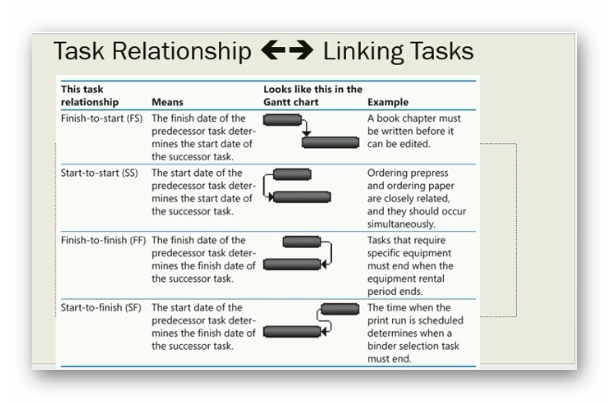 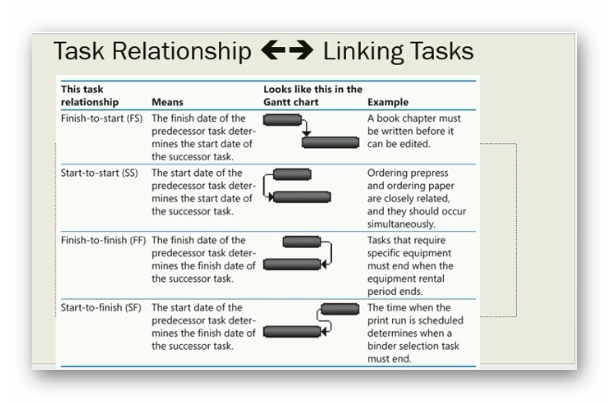 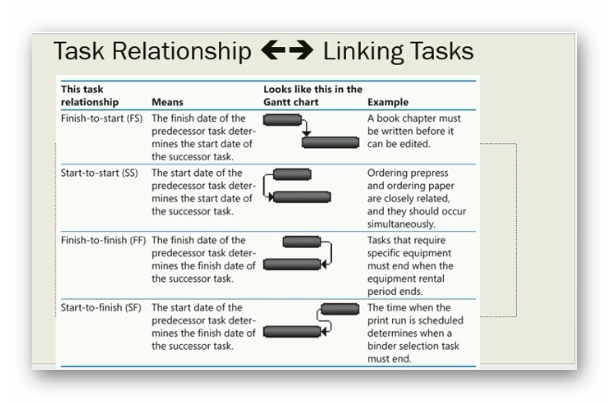 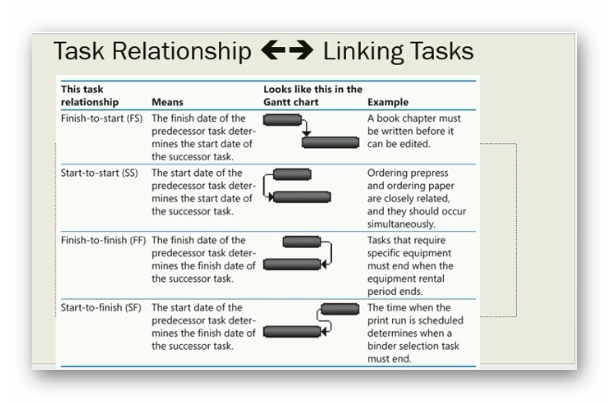 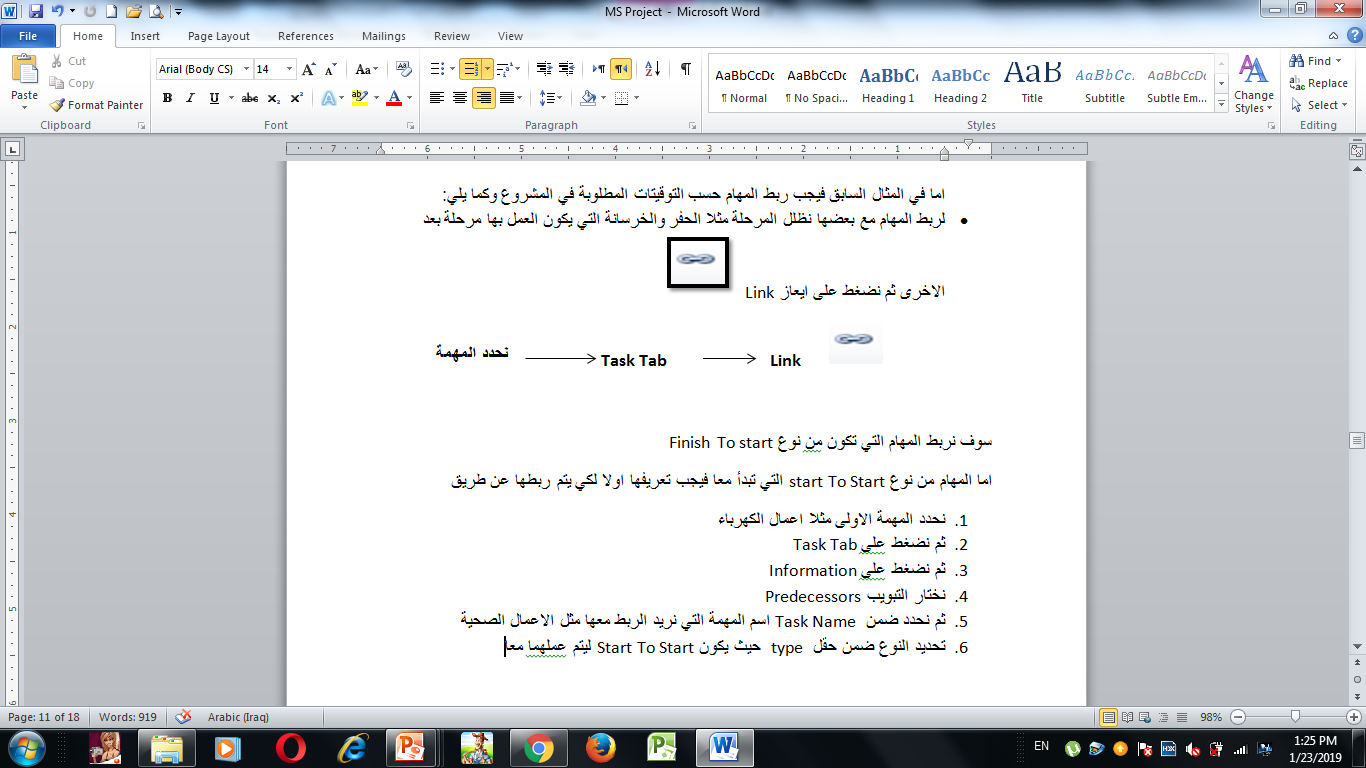 وسيظهر ربط المهام موضح بالشكل ادناه
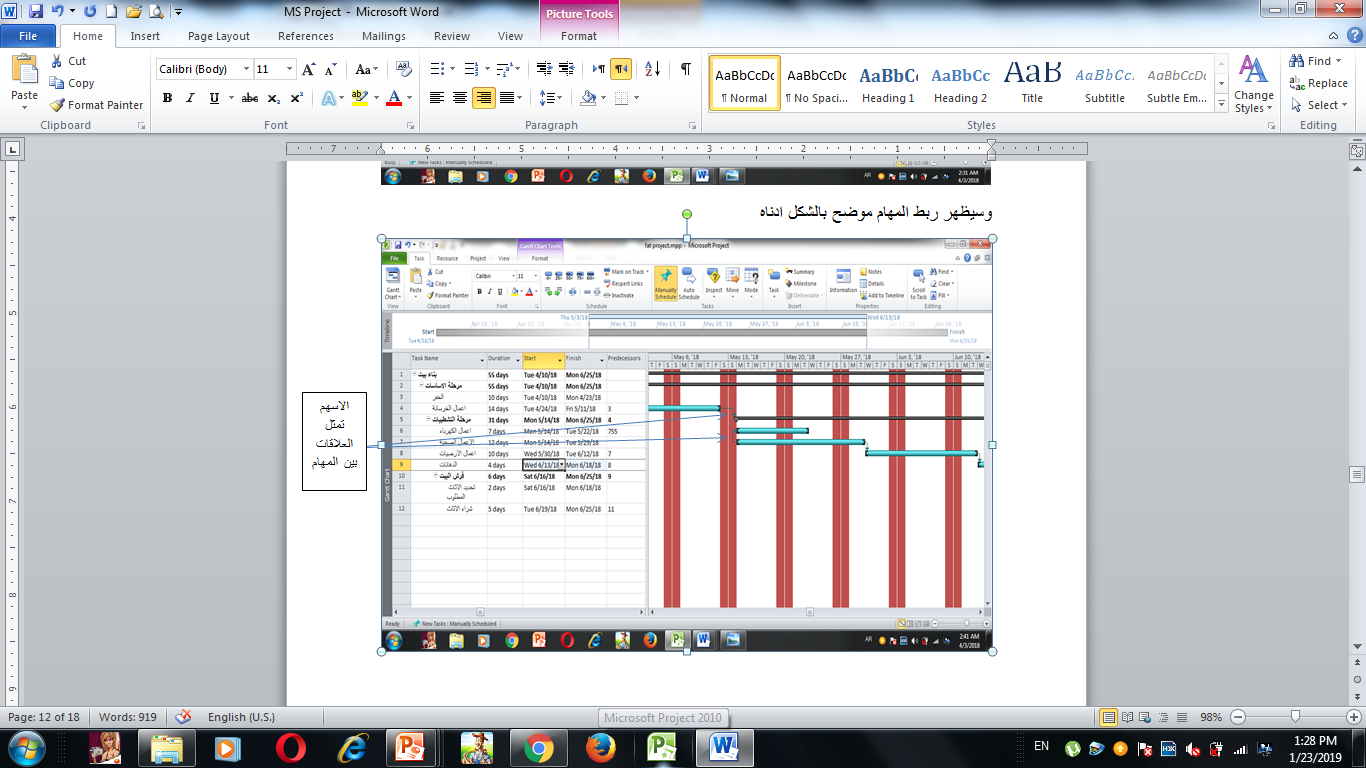 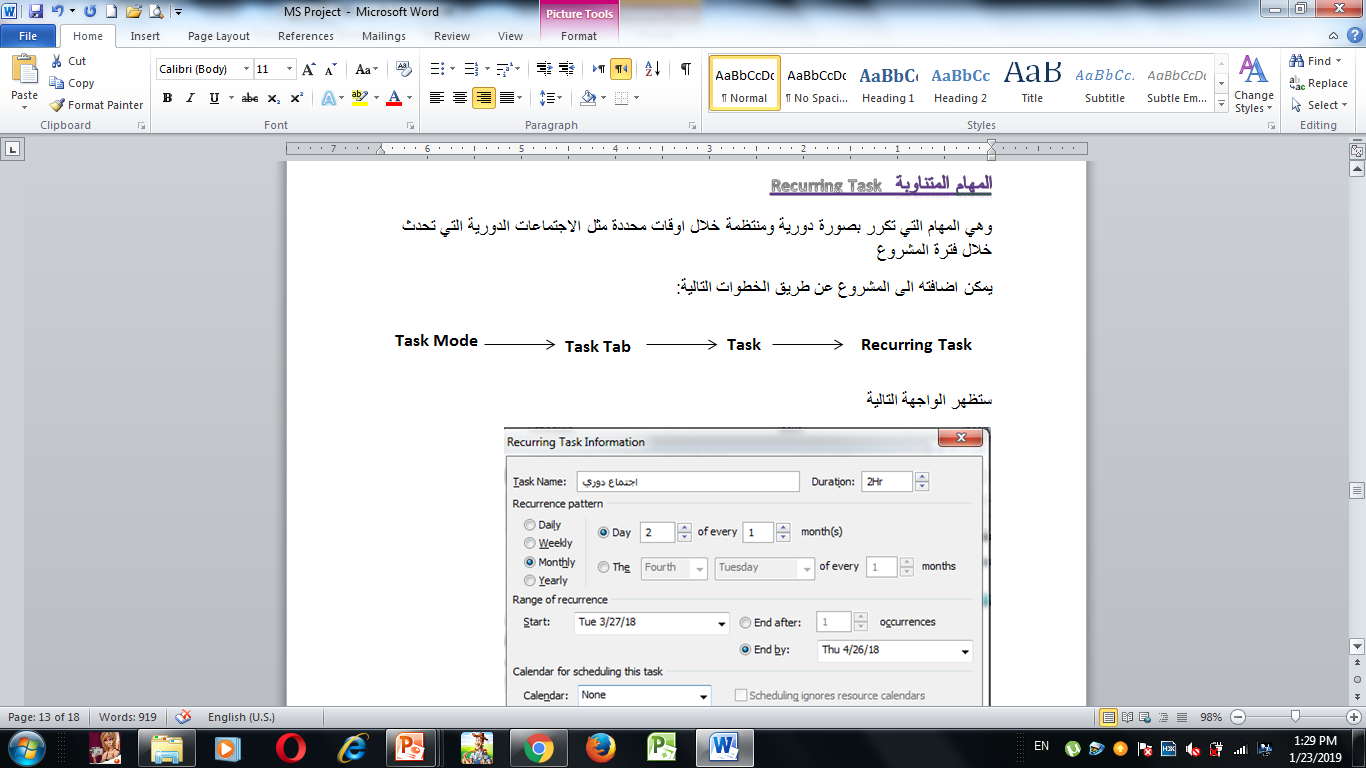 Name : نحدد اسم المهمة المتناوبة مثلا اجتماع دوري
Duration  : نحدد مدة المهمة مثلا ساعتين
Recurrence Pattern : نحدد نمط المناوبة  مثلا تتكرر شهريا ونحدد أي يوم في الشهر العمل بالمهمة مثلا كل 2 في الشهر يتكرر الاجتماع الدوري
سيضاف مهام جديدة لل Gantt Chart  متمثلة بالاجتماع الدوري